“伟大精神”学习培训系列
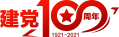 庆祝建党100周年党史学习教育活动
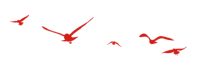 坚定信念、实事求是、独立自主、敢闯新路、民主团结
学习遵义会议精神
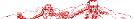 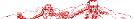 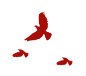 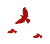 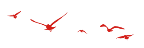 前言
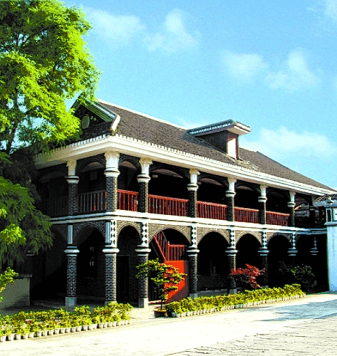 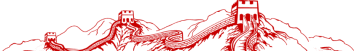 2015年6月，习近平总书记到贵州视察指导，在参观遵义会议会址时强调，遵义会议在把马克思主义基本原理同中国具体实际相结合、坚持走独立自主道路、坚定正确的政治路线和政策策略、建设坚强成熟的中央领导集体等方面，留下宝贵经验和重要启示。我们要运用好遵义会议历史经验，让遵义会议精神永放光芒。在纪念红军长征胜利80周年大会上的重要讲话中，习近平总书记指出：“长征途中，党中央召开的遵义会议，是我们党历史上一个生死攸关的转折点。”回顾那段人类历史上无与伦比的革命壮举，发扬光大遵义会议精神，对于深入学习贯彻习近平总书记系列重要讲话，实现“两个一百年”奋斗目标和中华民族伟大复兴的中国梦，具有重大理论意义和实践意义。
遵义会议精神解读
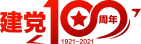 01
03
04
02
领导人话遵义会议
遵义会议的深刻启示
目录
诗歌弘扬遵义会议精神
https://www.ypppt.com/
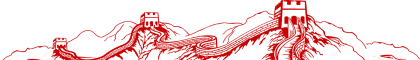 遵义会议精神解读
01
遵义会议精神解读
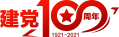 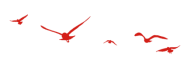 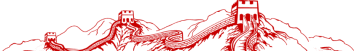 遵义会议的内容
1935年1月15日至17日，中共中央政治局在遵义召开扩大会议，会议的主要议题是总结第五次反“围剿”的经验教训。
　　会议将毛泽东增选为中央政治局常委，并委托张闻天起草《中共中央关于反对敌人五次“围剿”的总结的决议》。
　　陈云手稿记载的遵义会议作出的四条决定：
　　(1)毛泽东同志选为常委；
　　(2)指定洛甫同志起草决议，委托常委审查后，发到支部中去讨论；
　　(3)常委中再进行分工；
　　(4)取消“三人团”，仍由最高军事首长朱、周为军事指挥者，而恩来同志是党内委托的对于指挥军事上下最后决心的负责者。
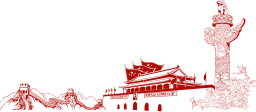 遵义会议精神解读
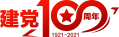 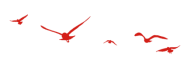 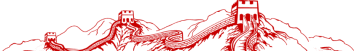 遵义会议的伟大历史意义
奠定了红军长征和中国革命胜利的基础。遵义会议明确回答了红军在战略战术方面的是非问题，指出了博古、李德在军事指挥上的错误，批判了“左”倾教条主义、冒险主义错误，重新肯定了以毛泽东同志为代表的正确军事路线。同时，改变了中央的领导特别是军事领导，解决了党内所面临的最迫切的组织问题和军事问题，为胜利完成长征，打开中国革命的新局面，进而夺取全国革命胜利奠定了重要基础。
开创了中国共产党独立自主领导中国革命的先河。毛泽东同志指出，我们认识中国，真正懂得独立自主，是从遵义会议开始的。从此，中国共产党开始在马克思主义正确路线指导下，克服重重困难，独立自主地解决中国革命的重大问题，独立自主地确立了中国革命的基本方针原则，独立自主地制定了一系列正确政治路线和政策策略，领导中国革命从胜利走向胜利。
开启了马克思主义中国化的新征程。遵义会议实际上是把马克思主义基本原理同中国革命具体实际相结合，把中国国情和时代特征相结合，确立了中国革命的基本方针原则，为毛泽东思想的形成奠定了坚实的思想政治基础。从此，我们党开启了独立自主探索中国革命正确道路、实现马克思主义中国化的新征程。
开始形成以毛泽东同志为核心的党的第一代中央领导集体。遵义会议改组了中央领导机构，增选毛泽东同志为中央政治局常委，确立了毛泽东同志在红军和党中央的领导地位，开始形成以毛泽东同志为核心的党的第一代中央领导集体。同时，开始从根本上改变党内生活不正常的状况，为按照民主集中制原则确立正确的领导制度和维护党的团结统一提供了宝贵经验，标志着中国共产党在政治上开始走向成熟。
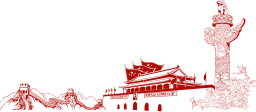 遵义会议精神解读
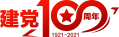 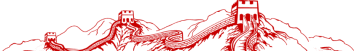 遵义会议精神内涵
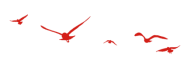 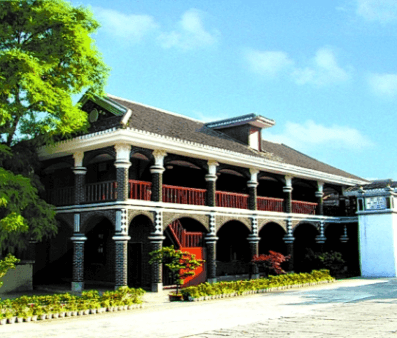 遵义会议是在历史洪流中应运而生的伟大事件，体现了我党我军在真理面前敢于坚定信念、坚持真理，在错误面前敢于承认失败、修正错误，在困难面前敢于攻坚克难、团结奋斗，在问题面前敢于实事求是、务实担当的精神。中国共产党用坚定的理想信念、复兴中华的担当，临危不惧、处变不惊的定力，坚持真理、修正错误的勇气，顽强不屈、愈挫愈勇的斗志，独立自主、敢闯新路的气魄，尊重群众、崇尚民主的作风，团结一心、顾全大局的胸襟，深刻诠释了遵义会议精神的内涵，即坚定信念、实事求是、独立自主、敢闯新路、民主团结。历经81年岁月沧桑，遵义会议彰显的革命精神历久弥新、熠熠生辉，具有重要时代价值。
坚定信念
实事求是
独立自主
敢闯新路
民主团结
1935.1.15-1.17
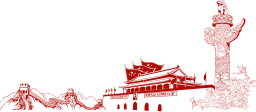 遵义会议精神解读
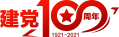 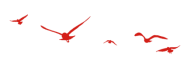 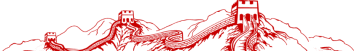 遵义会议精神的当代价值
实现中国梦的精神滋养
习近平总书记强调，“实现中国梦必须弘扬中国精神”，并号召“全国各族人民一定要弘扬伟大的民族精神和时代精神，不断增强团结一心的精神纽带、自强不息的精神动力，永远朝气蓬勃迈向未来”。遵义会议《决议》指出，中国苏维埃革命有着他雄厚的历史的泉源，他是不能消灭的，他是不能战胜的，并发出“胜利必然是我们的”豪迈壮语。正是凭着对崇高革命理想的矢志坚守，党中央和红军才得以转危为安，中国革命才得以化险为夷。大力弘扬遵义会议精神，构筑中华民族的精神高地，既有助于培育和践行社会主义核心价值观，又能为实现民族复兴的中国梦凝魂聚气，提供丰富的精神滋养，不断增强人们的道路自信、理论自信、制度自信、文化自信。
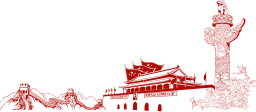 遵义会议精神解读
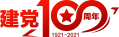 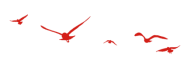 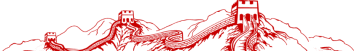 遵义会议精神的内涵及其当代价值
树立“四个意识”的有力支撑
邓小平同志曾说，遵义会议以前，我们的党没有形成过一个成熟的党中央。我们党的领导集体，是从遵义会议开始逐步形成的，“第一代领导集体的核心是毛主席”。在遵义会议上，大家从大局出发，捋问题、摆事实、讲道理、树标杆，表现出坚持真理、修正错误的巨大政治勇气，在客观矛盾和现实困难面前，冷静清醒地总结第五次反“围剿”斗争失败的经验教训，刚毅果敢地与“左”倾教条主义作斗争，逐步确立了毛泽东同志的核心地位，从而开辟了中国革命的崭新境界。我们要大力弘扬遵义会议精神，秉承党的优良传统，切实增强政治意识、大局意识、核心意识、看齐意识，严守政治纪律和政治规矩，始终在思想上政治上行动上同以习近平同志为核心的党中央保持高度一致。
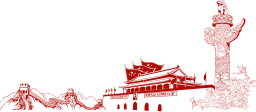 遵义会议精神解读
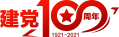 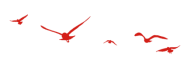 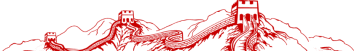 遵义会议精神的内涵及其当代价值
贯彻落实新发展理念的精神动力
建党之初，年幼的中国共产党尚不能独立自主地解决自身面临的问题和困难。面对滚滚而来的革命洪流，党内很多同志遇到问题总是希望从经典作家的论断里寻找答案，总是希望从共产国际的指示里寻找依据。这就难免会犯这样或那样的错误，致使革命伟业步履维艰、困难重重。遵义会议上，中国共产党第一次在没有共产国际的指导和干预下，独立自主地运用马克思主义基本原理解决自身在路线、方针、政策上面临的突出问题。大家掏心见胆、揭短亮丑，以“敢为天下先”的勇气，创造性地在军事路线等方面进行调整，实行符合实际的战略策略，翻开了一切从实际出发、实事求是探索中国革命道路的新篇章。遵义会议彰显的独立自主的气魄和敢闯新路的果敢，为我们贯彻落实创新、协调、绿色、开放、共享新发展理念，推进供给侧结构性改革，实现全面建成小康社会，提供了强大精神动力和宝贵思想方法。
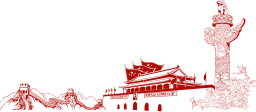 遵义会议精神解读
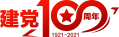 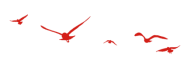 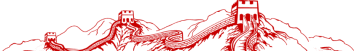 遵义会议精神的内涵及其当代价值
深化“两学一做”学习教育的现实需要
习近平总书记指出：“我们党作为一个有8800多万名党员、440多万个党组织的党，作为一个在有着13亿多人口的大国长期执政的党，党的建设关系重大、牵动全局。党和人民事业发展到什么阶段，党的建设就要推进到什么阶段。”“两学一做”学习教育是遵循党的建设基本规律，推进全面从严治党，不断把党的建设新的伟大工程推向前进的重大举措。遵义会议发生在血雨腥风的革命战争年代，与会同志充分发扬民主，表达不同意见，最后达成基本共识，按组织程序推选党和红军的领导人，体现出纯洁的党性和博大的胸怀。当前，我们要用遵义会议彰显的民主团结作风来抓“两学一做”学习教育，真正推动党内教育从“关键少数”向广大党员拓展、从集中性教育向经常性教育延伸。在“两学一做”学习教育中重温遵义会议精神，能够进一步推动我们学做同步，自觉锤炼忠诚品质，在知行统一、以知促行、以行促知上下功夫，夯实党的执政根基。
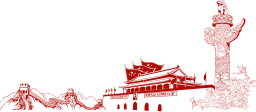 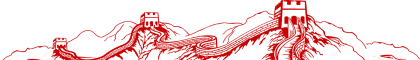 遵义会议的深刻启示
02
遵义会议的深刻启示
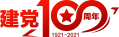 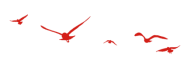 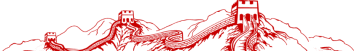 遵义会议的深刻启示
遵义会议启示我们，必须坚持把马克思主义基本原理同中国具体实际和时代特征相结合，与时俱进地提出和贯彻正确的理论和路线方针政策，坚定不移地走自己的路
遵义会议启示我们，必须坚持和完善民主集中制，建立健全充分反映党员和党组织意愿的党内民主制度，不断增强党的蓬勃活力和团结统一
遵义会议启示我们，必须坚持崇高理想不动摇、革命意志不涣散、奋斗精神不懈怠，始终不渝地为实现党的基本纲领和共产主义远大理想而奋斗
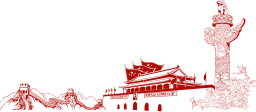 [Speaker Notes: https://www.ypppt.com/]
遵义会议的深刻启示
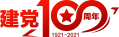 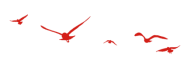 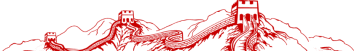 遵义会议的深刻启示
遵义会议启示我们，必须建设一支始终听党的话、跟党走，忠实执行党的政治任务、具有强大战斗力的人民军队
遵义会议启示我们，必须在实践中形成坚强的中央领导集体，必须坚决维护中央的权威，以确保党的决策正确、有效地实施
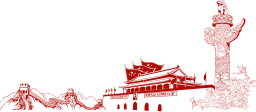 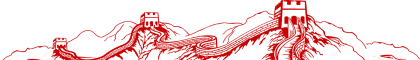 领导人话遵义会议
03
领导人话遵义会议
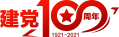 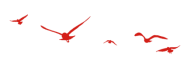 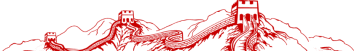 邓小平《在扩大的中央工作会议上的讲话》
“遵义会议以后，在毛泽东同志领导下，我们党建立了一套健全的党的生活制度。比如民主集中制；团结——批评——团结的方法；言者无罪、闻者足戒，惩前毖后、治病救人；批判从严、处理从宽，不搞过火斗争、无情打击；艰苦朴素、谦虚谨慎，等等。”
——邓小平《在扩大的中央工作会议上的讲话》（1962年）
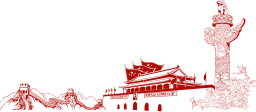 领导人话遵义会议
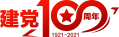 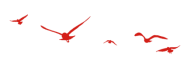 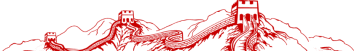 邓小平《关于建国以来党的若干历史问题的决议》
“一九三五年一月党中央政治局在长征途中举行的遵义会议，确立了毛泽东同志在红军和党中央的领导地位，使红军和党中央得以在极其危急的情况下保存下来，并且在这以后能够战胜张国焘的分裂主义，胜利地完成长征，打开中国革命的新局面。这在党的历史上是一个生死攸关的转折点。”
——邓小平《关于建国以来党的若干历史问题的决议》（1981年6月）
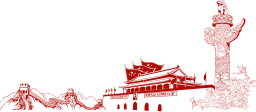 领导人话遵义会议
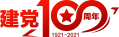 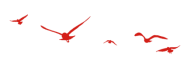 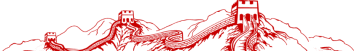 杨尚昆在纪念遵义会议五十周年会上的讲话
“遵义会议的更深远的意义，还在于使我们的党,首先是实行正确路线的核心领导人员，开始认识到：中国的革命，必须从自己的实际情况出发，在马克思列宁主义的指导下，走自己的道路。”
——杨尚昆在纪念遵义会议五十周年会上的讲话（1985年1月）
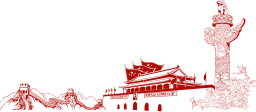 领导人话遵义会议
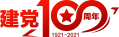 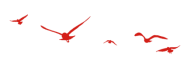 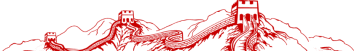 江泽民在纪念长征胜利60周年大会上的讲话
“长征途中，我们党举行的具有划时代意义的遵义会议，……我们党首先是中央领导集体开始自觉地认识到，只有把马克思列宁主义的基本原理同中国具体实际结合起来，独立自主地解决中国革命的重大问题，才能把革命事业引向胜利。”
——江泽民在纪念长征胜利60周年大会上的讲话（1996年10月）
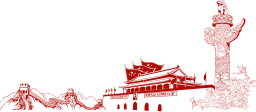 领导人话遵义会议
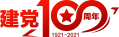 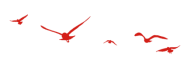 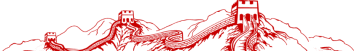 胡锦涛瞻仰遵义会议会址
“我们永远不能忘记革命前辈为夺取中国革命胜利进行的艰苦卓绝斗争和建立的丰功伟绩。我们一定要大力弘扬遵义会议的优良传统，坚定不移走中国特色社会主义道路，努力创造中国人民和中华民族更加幸福美好的未来。”
——胡锦涛瞻仰遵义会议会址（2012年12月）
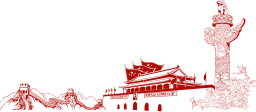 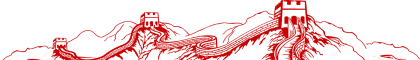 诗歌弘扬遵义会议精神
04
诗歌弘扬遵义会议精神
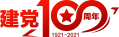 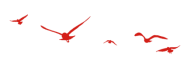 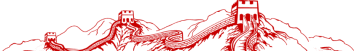 伍修权：《七律·历史转折》（1935年1月）
伍修权任共产国际派驻中共中央军事顾问李德的翻译，李德作风粗暴，动辄训人，伍修权的翻译工作实属不易。遵义会议撤销了博古、李德的军事指挥权，确立了以毛泽东为核心的党中央的正确领导。为此，伍修权在会议期间特作《七律·历史转折》一诗，表达他当时兴奋激动的心情：
铁壁合围难突破，暮色苍茫别红都。
强渡湘江血如注，三军今日奔何处。
娄山关前鏖战急，遵义城头赤帜竖。
舵手一易齐桨橹，革命从此上新途。
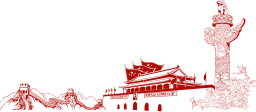 诗歌弘扬遵义会议精神
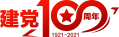 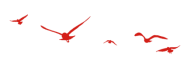 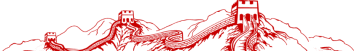 郭化若：《七绝·遵义会后》（1935年1月）
郭化若历任第二纵队参谋长、纵队队长、红四军参谋处任处长、红一方面军代理参谋长等职，一直在毛泽东、朱德身边工作，后被被王明“左”倾冒险主义排挤，解除了职务，开除了党籍。红军中他咬牙跛行8000里，于1935年1月到达遵义，听到遵义会议精神的传达，感慨万端，提笔写下《七绝·遵义会后》一诗：

千钧重担一丝悬，有术回天事亦艰。
十日长征停遵义，单纯防御责谁肩？。
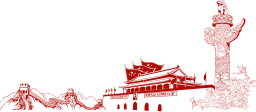 诗歌弘扬遵义会议精神
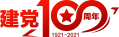 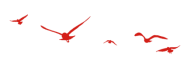 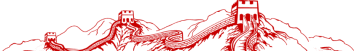 欧阳文：《长征》组诗之二（1935年3月）
欧阳文历任红三军团第三师政治部宣传员，一团宣传队队长，二团俱乐部主任，红一军团第四师十二团连政治指导员、团总支书记、师政治部组织科科长等职。遵义会后，红军把敌军远远抛在后面，在战斗胜利的行军间隙，欧阳文在小小的笔记本上兴奋地挥笔写道：
遵义会议挽艰危，全军将士喜上眉。
重占遵义施计巧，再夺娄山显神威。
四渡赤水歼顽敌，三路白军化烟灰。
夜过乌江迫贵市，军威浩荡震蒋魁。
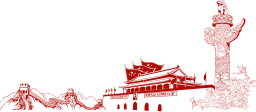 诗歌弘扬遵义会议精神
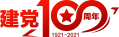 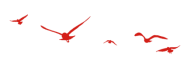 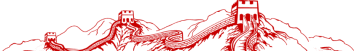 林伯渠:《初抵吴起镇》（1935年10月）
第五次反“围剿”失败后，林伯渠随军开始长征。1935年10月，中央红军抵达陕北吴起镇。林伯渠回顾一年来的长征征程，充分认识到了遵义会议的极端重要性，认为只要坚持遵义会议实事求是的思想路线，就能获得无穷的力量，就能踏上“无歧”的坦荡阳关，就会“迈步前进”，绘出中国革命的“绝妙”诗篇：
一年胜利达吴起，陕北风光慰所思。
大好河山耐实践，不倦鞍马证心期。
坚持遵义无穷力，鼓励同仁绝妙诗。
迈步前进爱日永，阳关坦荡已无歧。
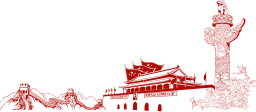 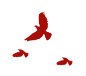 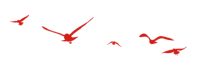 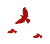 结束语
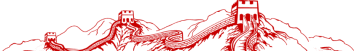 遵义会议是红军长征中一个生死攸关的转折点，这次会议奠定了中国革命胜利的基础。我们党对在党内占统治地位长达4年之久的王明“左”倾错误路线的纠正乃至对整个党的历史经验的科学总结，是以这次会议为开端的。党开始独立自主地解决中国革命和党内的重大问题，在政治上走向成熟，是以这次会议为标志的。以毛泽东同志为核心的第一代中央领导集体，是从这次会议开始逐步形成的。我们无法设想，没有遵义会议，红军长征会是什么结果；没有遵义会议，中国革命会是什么情况。正如毛泽东同志在党的七大时指出的：“遵义会议是一个关键，对中国革命的影响非常之大。”可以说，我们党和党领导的事业，至今还在享用着遵义会议及这次会议延续和拓展的伟大成果。
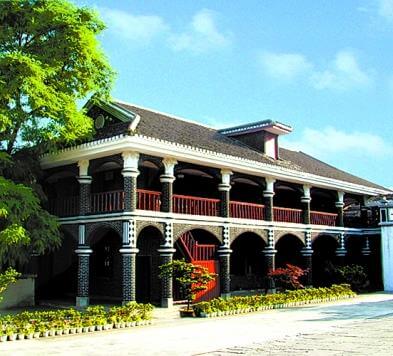 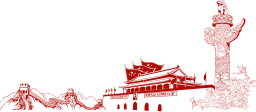 “伟大精神”学习培训系列
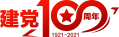 谢谢大家观看
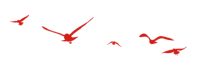 坚定信念、实事求是、独立自主、敢闯新路、民主团结
学习遵义会议精神
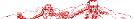 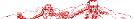 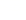 更多精品PPT资源尽在—优品PPT！
www.ypppt.com
PPT模板下载：www.ypppt.com/moban/         节日PPT模板：www.ypppt.com/jieri/
PPT背景图片：www.ypppt.com/beijing/          PPT图表下载：www.ypppt.com/tubiao/
PPT素材下载： www.ypppt.com/sucai/            PPT教程下载：www.ypppt.com/jiaocheng/
字体下载：www.ypppt.com/ziti/                       绘本故事PPT：www.ypppt.com/gushi/
PPT课件：www.ypppt.com/kejian/
[Speaker Notes: 模板来自于 优品PPT https://www.ypppt.com/]